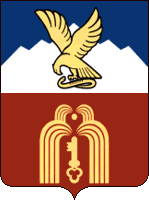 Отчёт об исполнении бюджета города-курорта Пятигорска за 2016 год
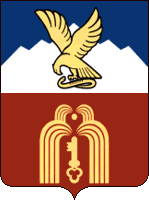 Основные параметры исполнения бюджета города-курорта Пятигорска за 2016 г.
3736
3681
3163
млн. руб.
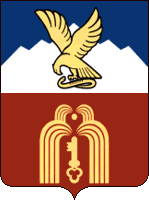 Основные параметры исполнения бюджета города-курорта Пятигорска за 2016 г.
млн. руб.
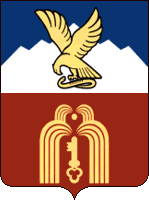 Итоги реализации бюджетной политики         в 2016 году
млн. руб.
16
62
320
35
Структура и объем остатков средств бюджета города Пятигорска на 01.01.2017 г.
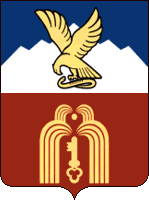 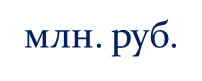 259,1
средства во временном распоряжении
208,6
191,4
средства бюджетных и автономных учреждений
собственные средства местного бюджета
средства краевого бюджета
средства федерального бюджета
01.01.2014
01.01.2015
Доходы бюджета города-курорта Пятигорска в 2015-2016 гг
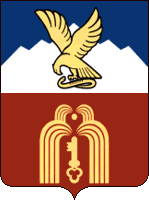 + 212
млн. руб.
3681
3469
Безвозмездные поступления
рост 377
Неналоговые доходы
снижение 43
снижение  122
Налоговые доходы
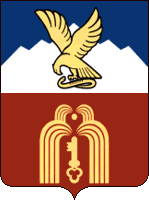 Исполнение налоговых доходов бюджета города-курорта Пятигорска в 2015-2016 гг
+1
+28
-13
+6
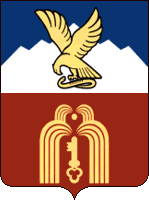 Исполнение неналоговых доходов бюджета города-курорта Пятигорска в 2015-2016гг
-1
+2
-42
-22
+20
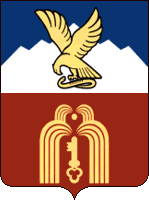 Безвозмездные поступления в бюджет города-курорта Пятигорска в 2015 -2016гг.
млн. руб.
Привлечение средств на условиях софинансирования в 2016 году
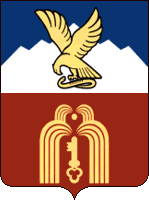 млн. руб.
Направление расходования
федеральный и краевой бюджеты
городской бюджет
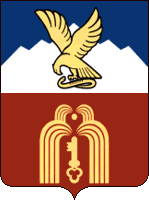 Расходы города-курорта Пятигорска
 в 2016 году
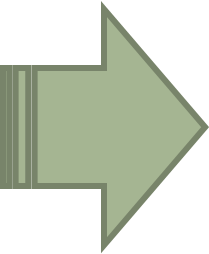 - 5,4 %
+ 12  %
млн. руб.
Основные характеристики расходов бюджета города-курорта Пятигорска в 2016 году
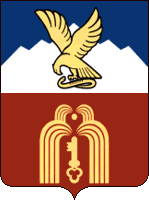 факторы повлиявшие на кассовое исполнение расходов
млн. руб.
Кассовое исполнение
первоначальный план
уточненный план
94%
+ 957
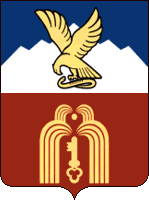 Динамика кредиторской задолженности
млн. руб.
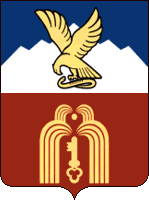 Расходы города-курорта Пятигорска в разрезе муниципальных программ в 2016 году, %
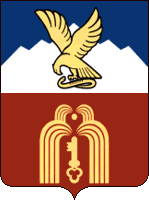 Расходы города-курорта Пятигорска
социального характера
3005 млн. руб.
15%
75%
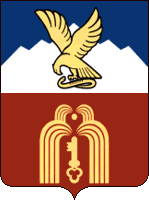 Расходы города-курорта Пятигорска на развитие экономики и инфраструктуры
659
млн. руб.
2,4%
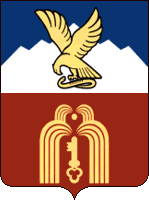 Структура расходов дорожного фонда города-курорта Пятигорска
млн. руб.
159,2
107,9
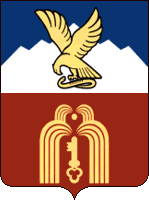 Расходы на благоустройство в городе-курорте Пятигорске
млн. руб.
Расходы резервного фонда администрации города Пятигорска в 2016 г.
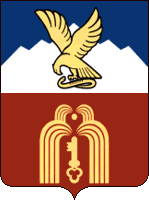 Направление расходования
Сумма млн. руб.
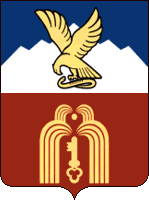 Капитальные вложения в объекты муниципальной собственности в 2016 году
млн. руб.
592,12
Объем муниципального долга и расходы на его обслуживание
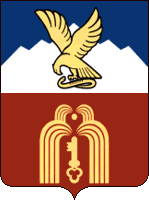 объем муниципального долга
расходы на обслуживание муниципального долга
отношение объема муниципального долга к собственным доходам (%)
доля расходов на обслуживание  муниципального долга  в расходах бюджета (%)
верхний предел муниципального долга
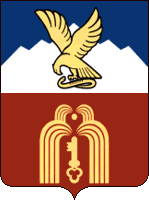 Спасибо за внимание!
Докладчик Карпова Виктория Владимировна,
Заместитель главы администрации города Пятигорска